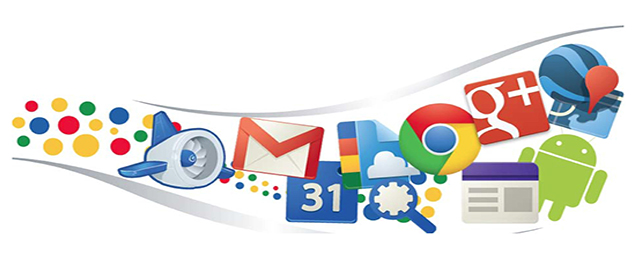 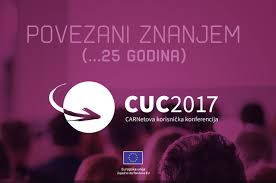 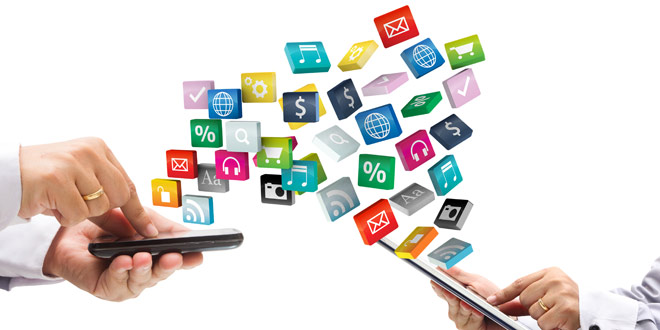 Kreativni i edukativni alati u radu s učenicima – QR kodovi i Fotostory
Pripremili: 
Anita Tufekčić, stručni suradnik mentor
Biljana Krnjajić, stručni suradnik mentor
Dubrovnik, 8.studenoga 2017.
Ishodi za QR kodove
Polaznici će :

znati sami napraviti QR kod pomoću besplatnog QR generator koda na Internetu
naučiti odabrati sadržaj koji želimo prenijeti u QR kod (tekst, sms poruka, telefonski broj, e-mail, pdf, mp3, poveznicu na razne društvene mreže ili web stranice i sl.)
naučiti kako QR kod preuzeti na računalo i isprintati
naučiti kako primijeniti QR kodove u nastavi ( na primjer: kako kodove uklopiti u priču i riješiti zagonetku ili izraditi poveznicu na online sadržaj
naučena izrada QR koda omogućiti će polazniku implementaciju istoga u nastavnom procesu
osmisliti nove načine u kreiranju vlastitog nastavnog procesa
Dubrovnik, 8.studenoga 2017.
Ishodi za Fotostory
Polaznici će:

naučiti primijeniti zadani alat
upoznati se sa već naučenim radom (Microsoft Office – PowerPoint)  i stvarati nove kreativne sadržaje naučiti kreirati kratak scenarij (strip) za školski list
naučiti kako sami stvoriti vlastitu priču uz pomoć svojih fotografija ili fotografija s Interneta
kreirati nove sadržaje ( fotopriču) uz pomoć zadanog alata
primijeniti naučeni alat prilikom učenja novog stranog jezika, ali i materinjeg jezika
Dubrovnik, 8.studenoga 2017.
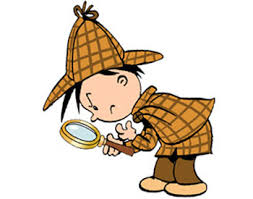 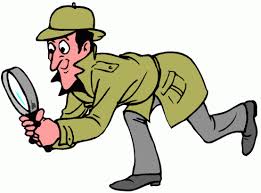 QR kodovi u nastavi
Dubrovnik, 8.studenoga 2017.
Što su QR kodovi?
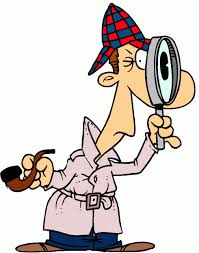 danas najpopularniji dvodimenzionalni barkod

   kratica engl. Quick Response kod – tip dvodimenzionalnog koda (barkoda) prvotno osmišljenog za autoindustriju (Toyota)

   brza čitljivost i mogućnost velike pohrane podataka čini ga sve popularnijim u svim sferama društva
Dubrovnik, 8.studenoga 2017.
[Speaker Notes: Barkod = crtični kod]
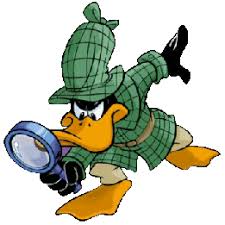 …još nešto o QR kodovima
dizajniran kako bi se omogućilo njegovo brzo dekodiranje

   svaki kod se sastoji od crnih modula raspoređenih   u kvadratni uzorak na bijeloj površini

  jednostavna izrada – jednostavno korištenje
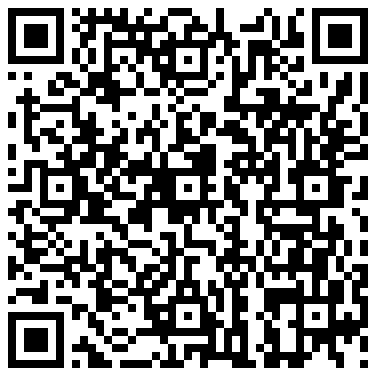 Dubrovnik, 8.studenoga 2017.
[Speaker Notes: Binarni, alfanumerički simboli….]
Svakodnevica s QR kodovima
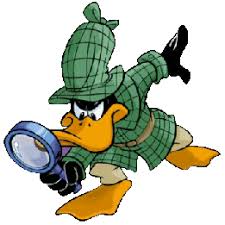 prisutni u svim sferama društva, industrije, proizvodnje, usluga, edukacija…
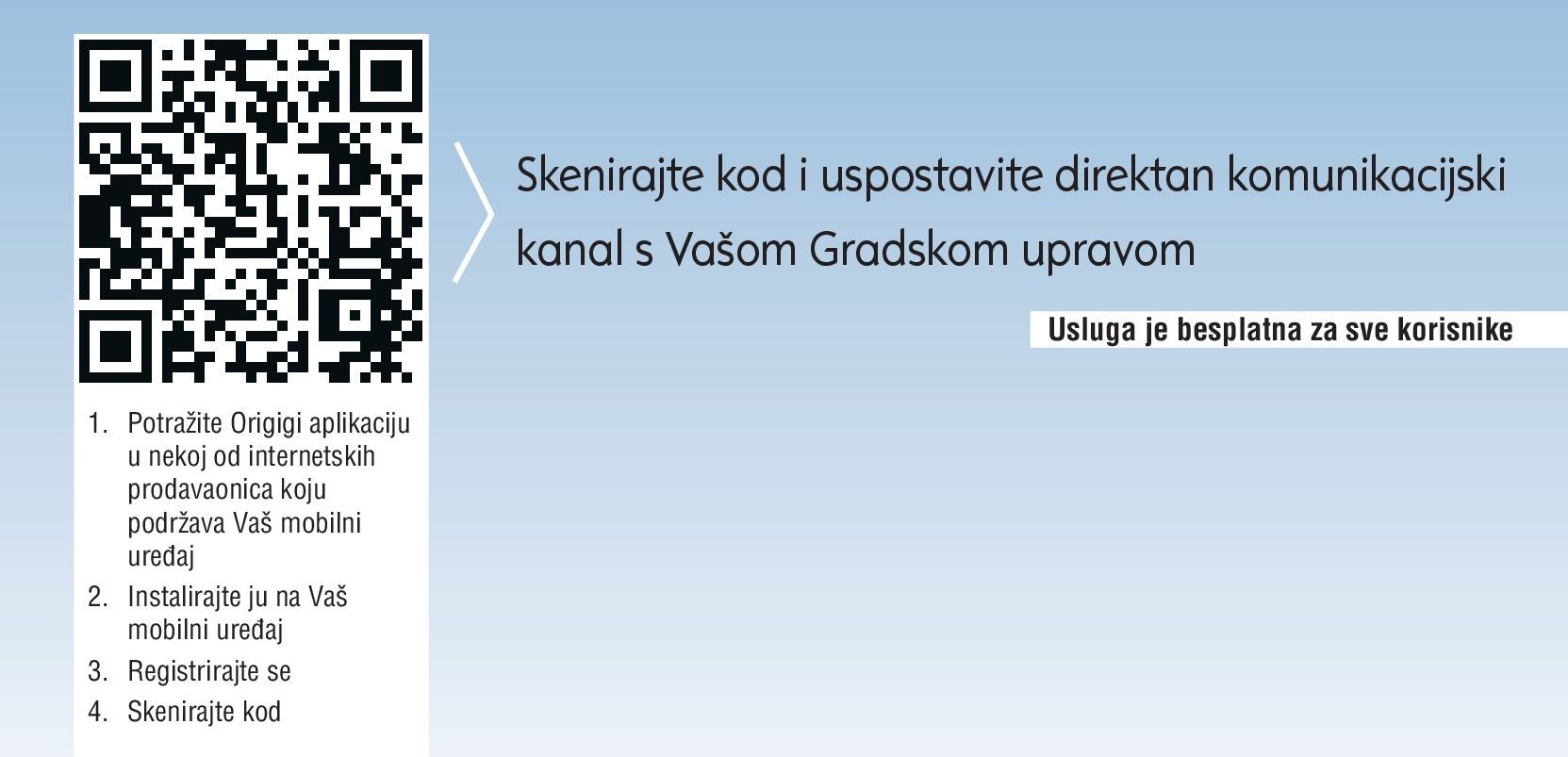 Dubrovnik, 8.studenoga 2017.
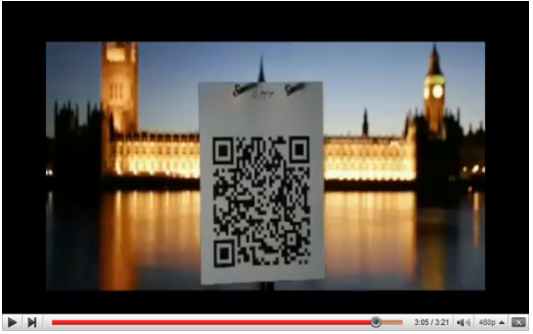 Proizvodi…
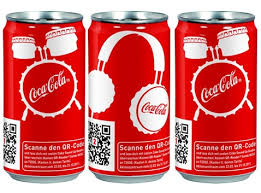 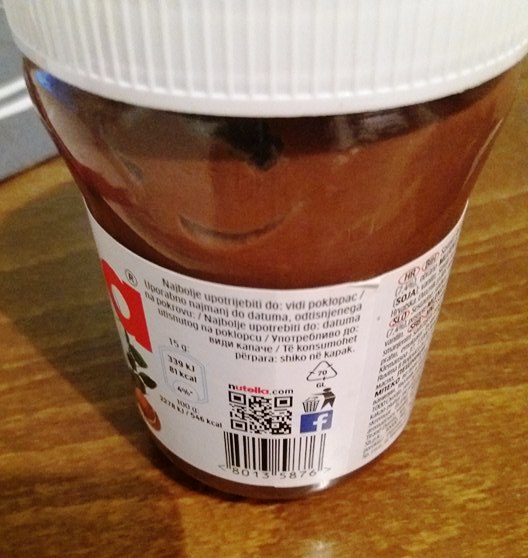 Pet Shop Boysi promocija ljudskih sloboda 2007.g.
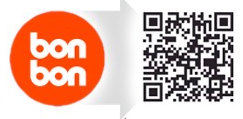 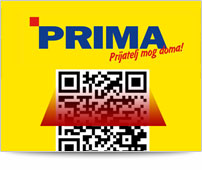 Trgovina i usluge
Dubrovnik, 8.studenoga 2017.
QR kodovi u knjižnici
Primjeri postavljanja kodova na ulazu u knjižnicu:
 
 trenutna top lista knjiga u svijetu, državi, knjižnici, 
 pristup WiFi mreži u knjižnici, 
 na prigodnim plakatima su najave za različite događaje, 
 na oglasnoj ploči su oglašene radionice u knjižnici sa mogućnošću online prijave, 
 za naprednije i veće knjižnice kodovi mogu omogućiti pristup web-u knjižnice, online pristup bazi podataka, 
 knjižnice sa mogućnosti pretraživanja iste ili virtualnu šetnja kroz knjižnicu.
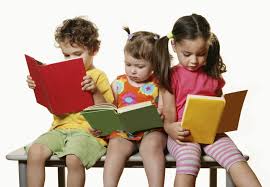 Dubrovnik, 8.studenoga 2017.
Popularizacija QR - kodova
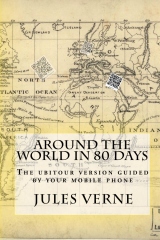 Primjer je klasik Julesa Verna „Put oko svijet u 80 dana“ sa QR kodovima otisnutim na stranicama koji se povezuju sa slikama, mapama ili video-klipovima opisujući dodatno događaje u knjizi i dajući im multimedijalni efekt. 

Hrvatski primjer je roman Vilijun autorice Jasne Horvat.
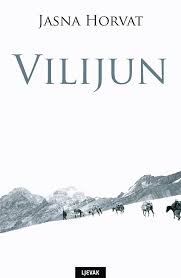 Dubrovnik, 8.studenoga 2017.
Ideje: QR kodovi u nastavi
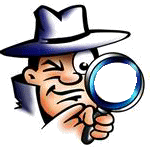 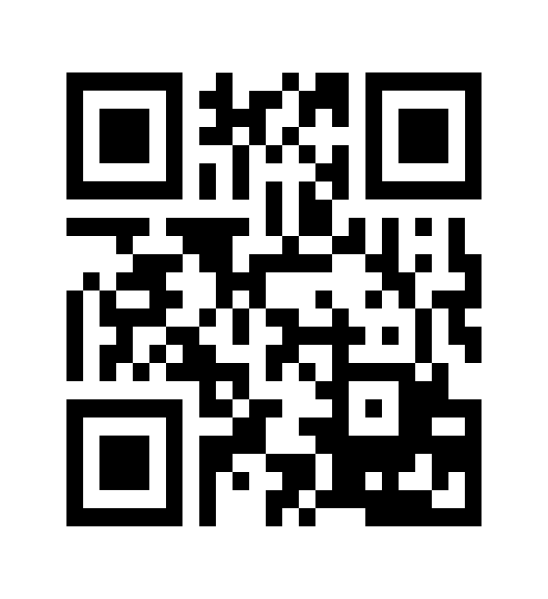 upotreba u svim nastavnim područjima:
jednom izrađeni QR kodovi mogu se koristiti generacijama
Dubrovnik, 8.studenoga 2017.
Izrada QR kodova
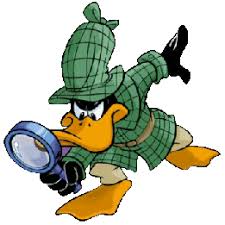 samostalno, jednostavno, lagano i brzo
   višestruka upotreba u nastavnom procesu

   potrebno: 
   alat za izradu QR kodova
   aplikacija za skeniranje QR kodova
   mobitel / tablet
Dubrovnik, 8.studenoga 2017.
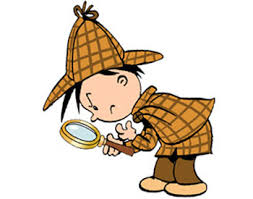 Alati…
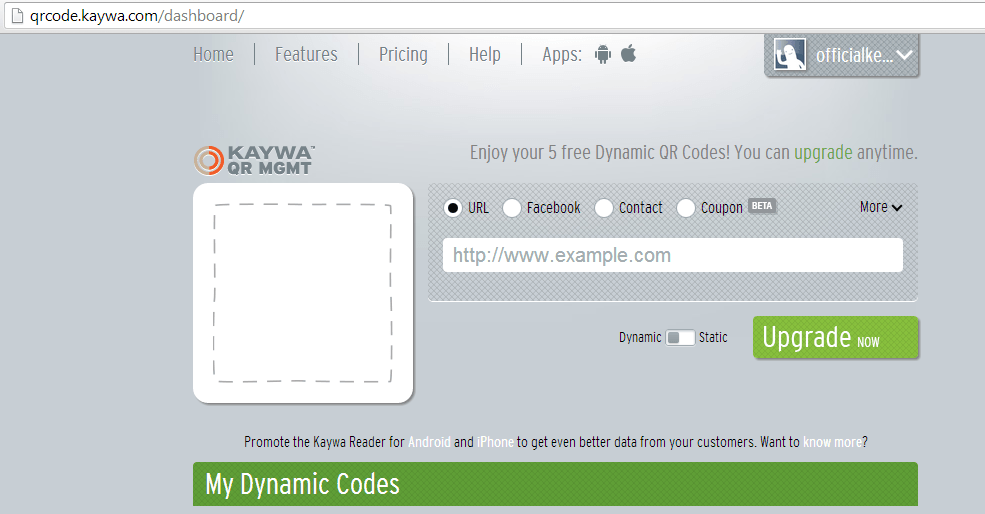 http://qrcode.kaywa.com/
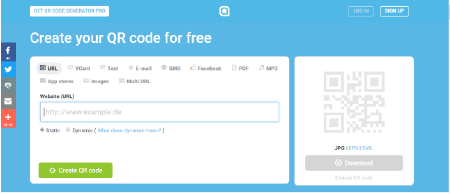 www.qr-code-generator.com
Dubrovnik, 8.studenoga 2017.
Nije besplatan, 33 kn!
Aplikacije za čitanje
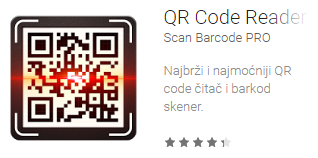 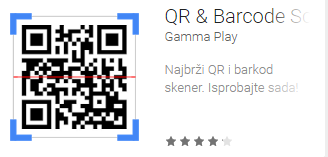 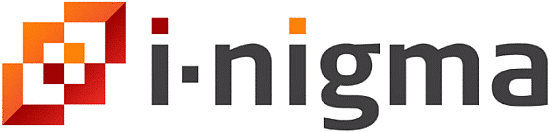 Dubrovnik, 8.studenoga 2017.
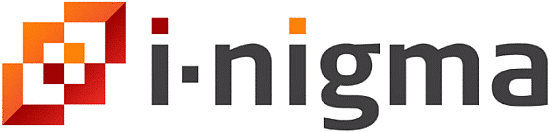 Preuzmite aplikaciju za čitanje QR kodova: i– nigma
Pronađite u predavaonici sakrivene kodove 
Svaki kod  - jedna riječ
Riječi spojite u smislenu cjelinu i odgonetnite …
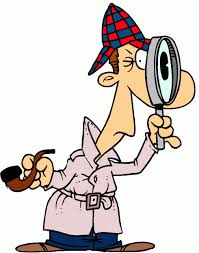 Dubrovnik, 8.studenoga 2017.
Sad ste vi na redu…
Napravite jedan QR-kod sa tri mjesta (npr. tri pitanja i jedno rješenje, poveznica na neku web stranicu ili youtube video), unesite tekst na http://qrcode.kaywa.com/ ili  www.qr-code-generator.com i napravite QR-kodove na računalu.
Dubrovnik, 8.studenoga 2017.
Fotostory
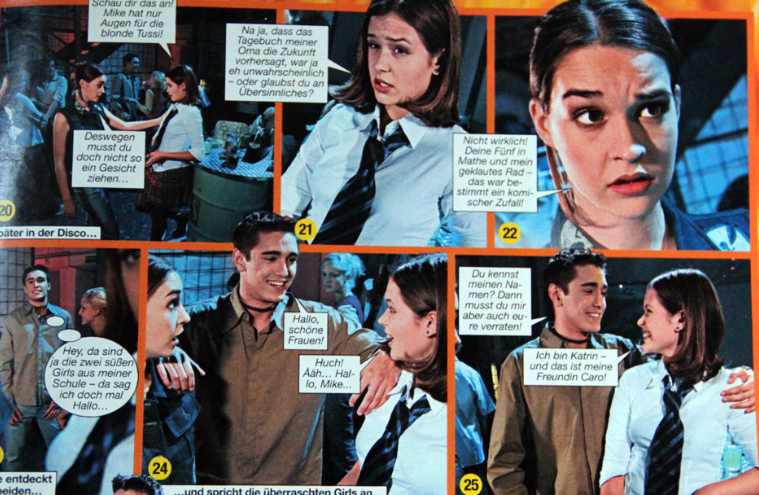 Dubrovnik, 8.studenoga 2017.
Primjer foto priče
Platit ćeš mi, Smradac!
Dado, gdje si?
Ne čujem, Dadu…
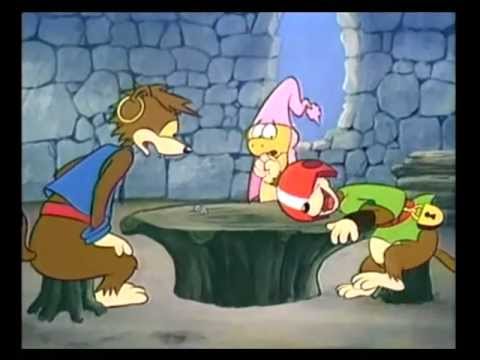 Što ćemo sad?
?
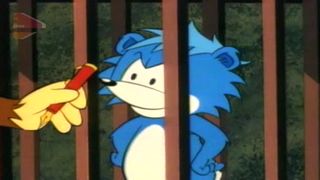 Idiote, jedan!
Kakvi luzeri!
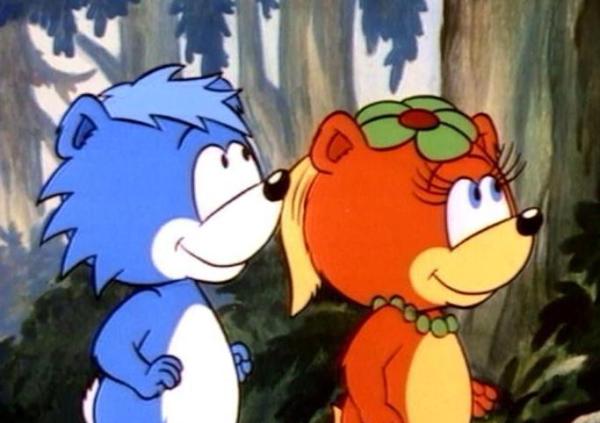 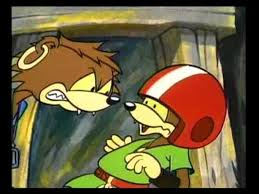 Nisam ja kriv, šefe!
Uf!
Dragi Smucalo….
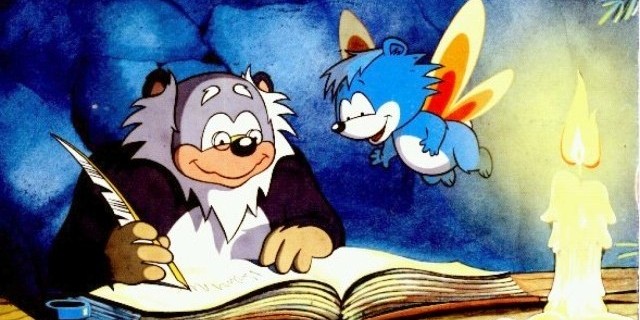 Dubrovnik, 8.studenoga 2017.
Fotostory - primjer
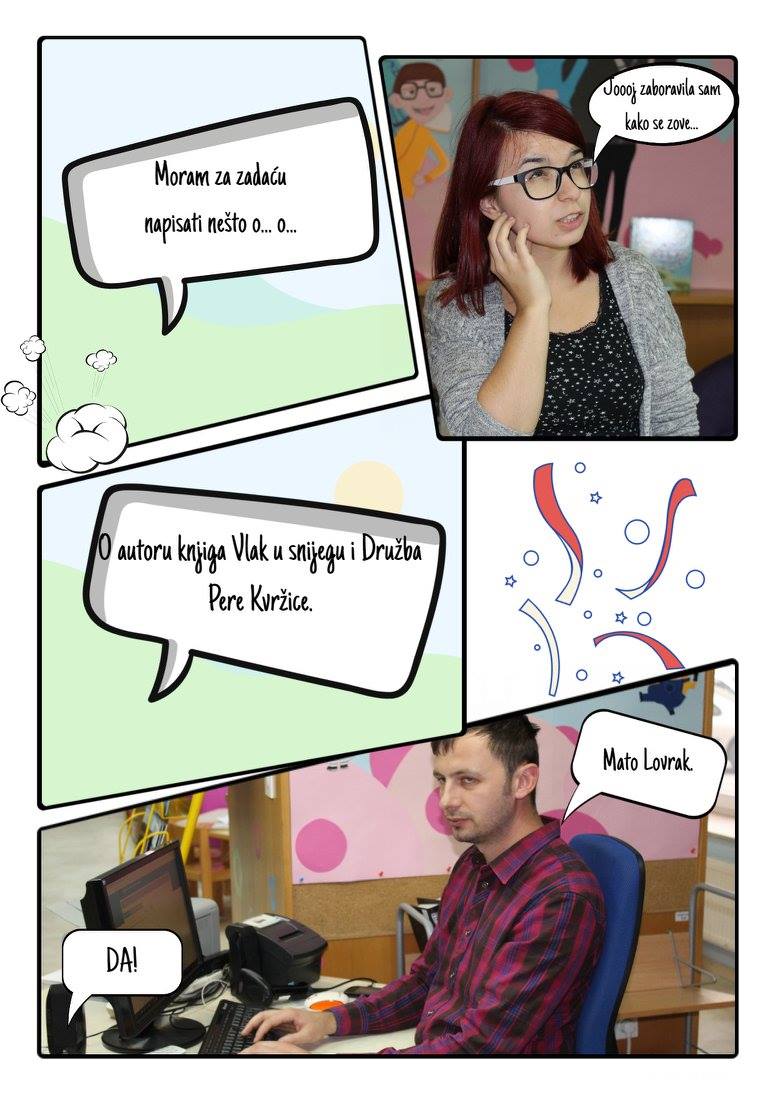 Dubrovnik, 8.studenoga 2017.
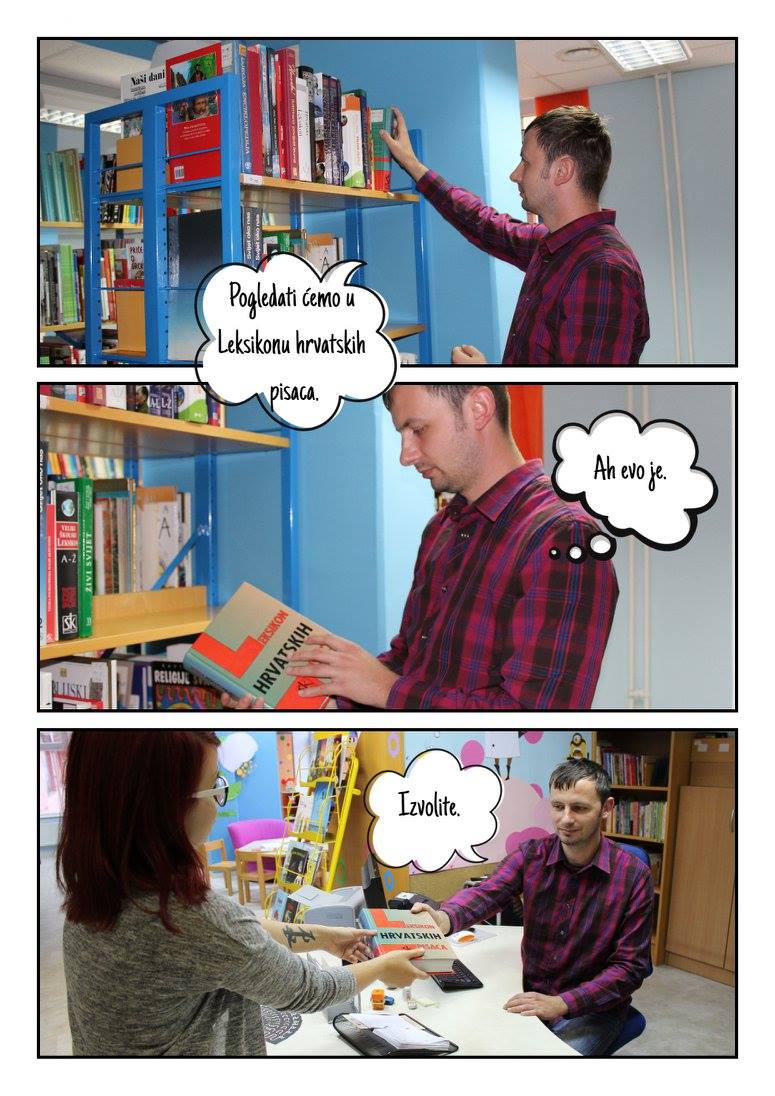 Dubrovnik, 8.studenoga 2017.
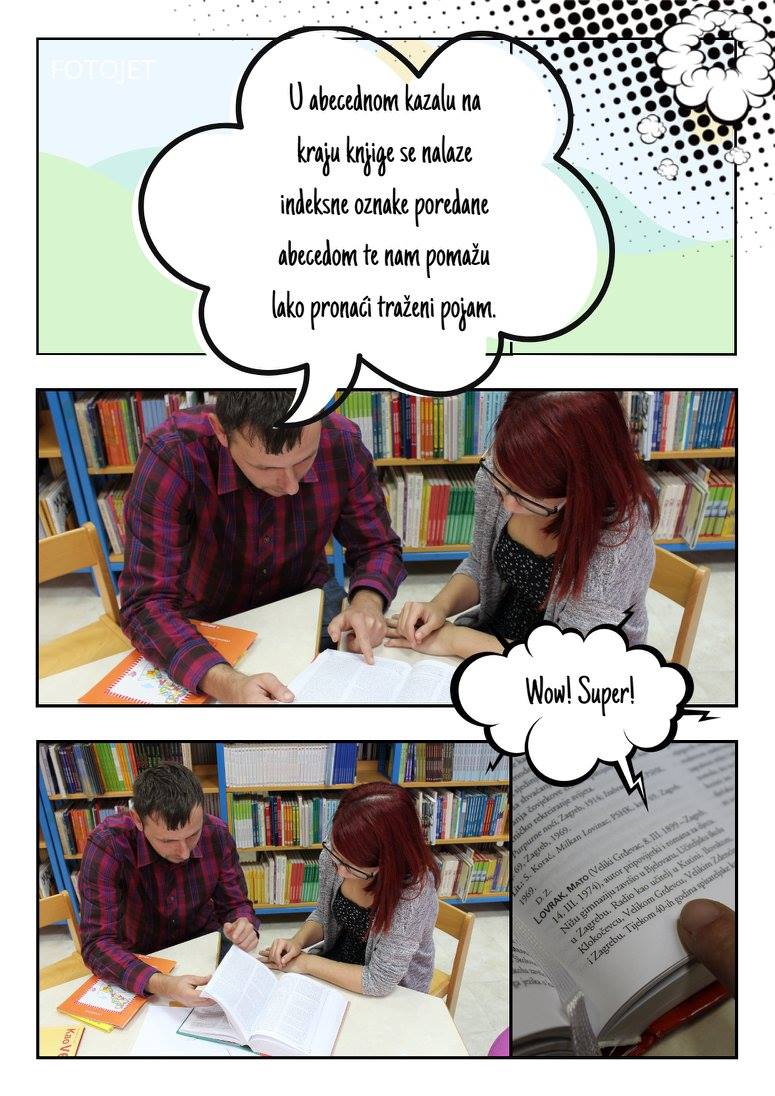 Dubrovnik, 8.studenoga 2017.
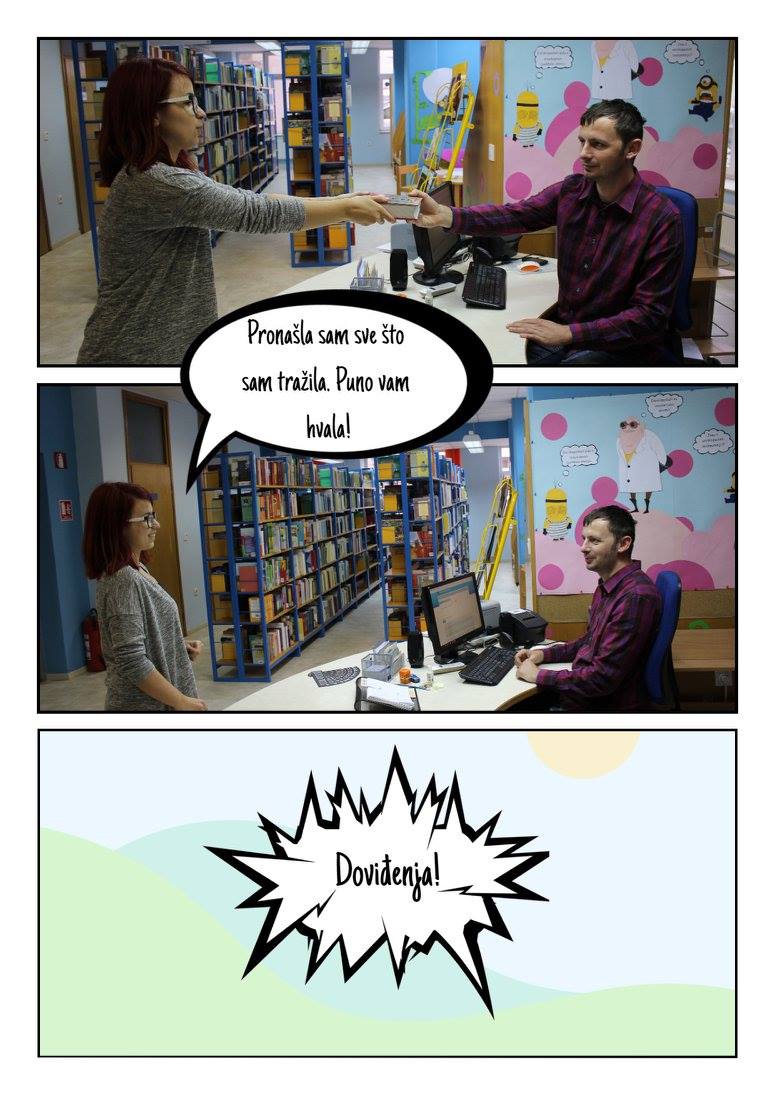 Dubrovnik, 8.studenoga 2017.
Sada ste vi na redu…
Fotostory: napravite priču u dvije do tri slike. Snimite fotografije. Obradite ih na kompjuteru i predstavite nam svoj rezultat. Od odabranih fotografija napraviti vlastitu kreativnu priču (Fotostory).
Dubrovnik, 8.studenoga 2017.
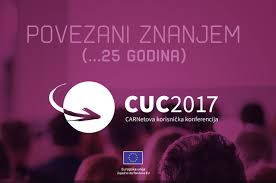 Hvala na pozornosti!
Dubrovnik, 8.studenoga 2017.